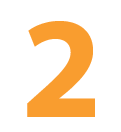 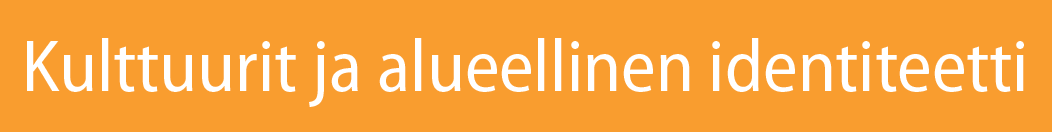 Kulttuuri = tietyn ihmisryhmän arvot, uskomukset, tavat, perinteet ja käyttäytyminen

Maailmassa on seitsemän kulttuuripiiriä
Länsimainen
Afrikkalainen
Islamilainen
Intialainen
Itä-aasialainen
Kaakkois-aasialainen
Oseanilainen
Maailman puhutuimmat kielet
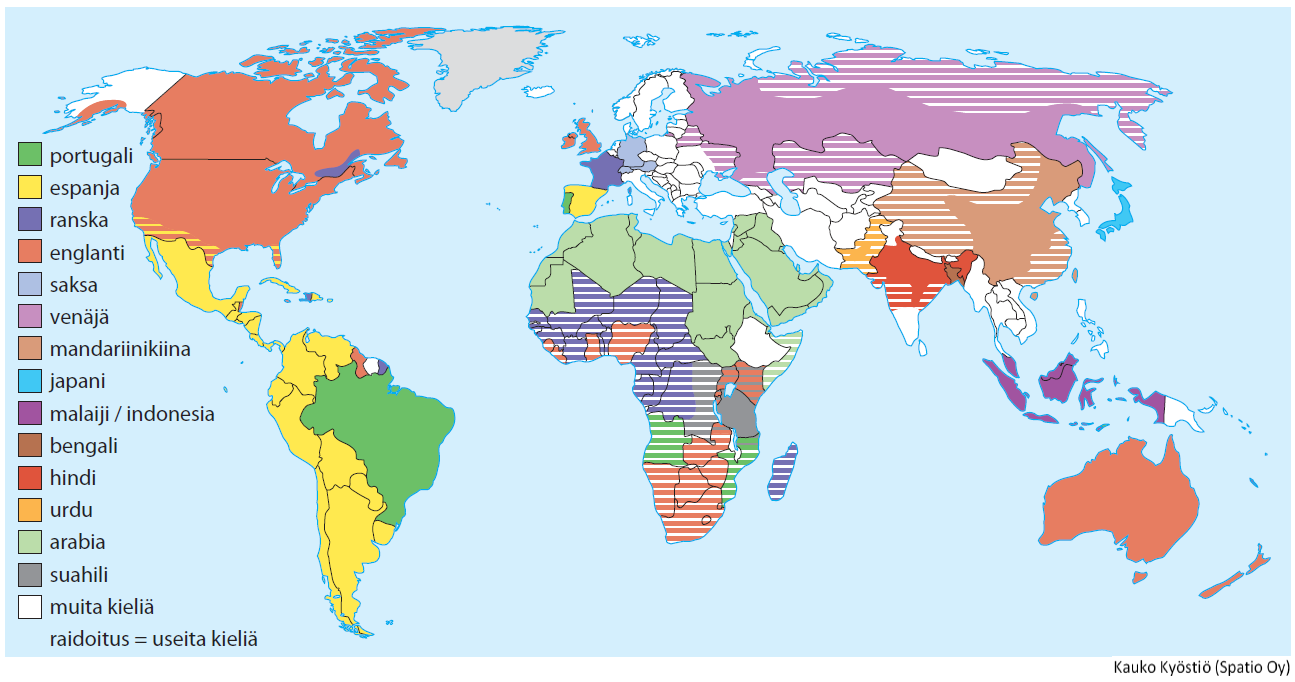 Maailman uskonnot
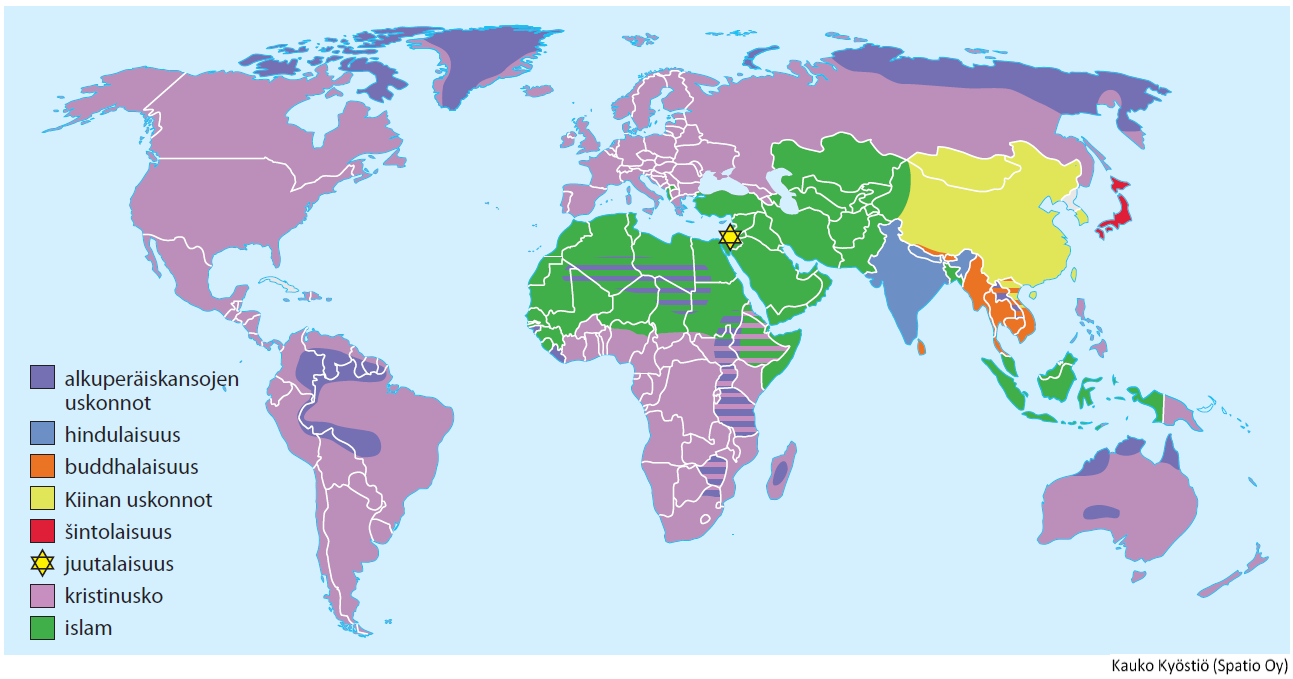 Maailman kulttuuripiirit ja länsimaisen kulttuuripiirin osa-alueet
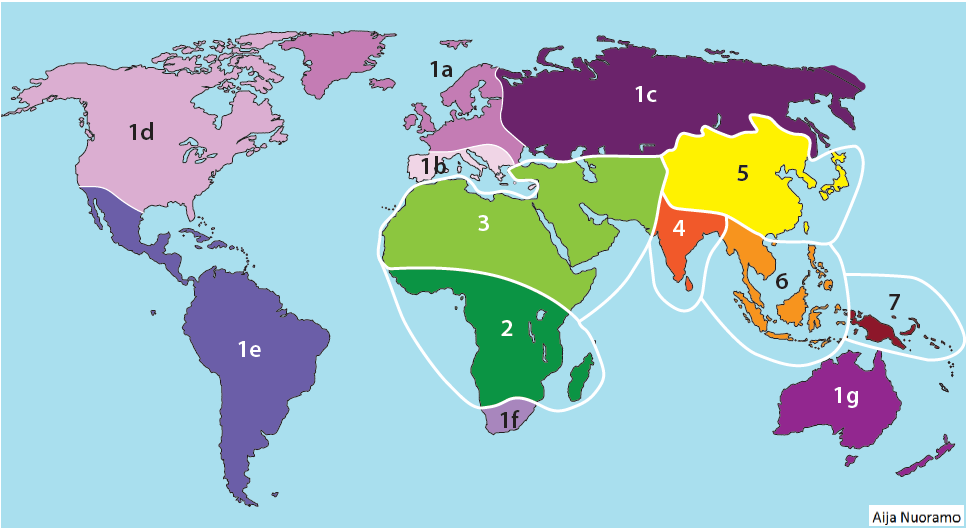 1 länsimainen
  1a länsieurooppalainen
  1b eteläeurooppalainen
  1c venäläinen
  1d angloamerikkalainen
  1e latinalaisamerikkalainen
  1f eteläafrikkalainen
  1g australialainen
2 afrikkalainen
3 islamilainen
4 intialainen
5 itäaasialainen
6 kaakkoisaasialainen
7 oseanialainen
Maailman puhutuimmat äidinkielet(miljoonaa puhujaa)
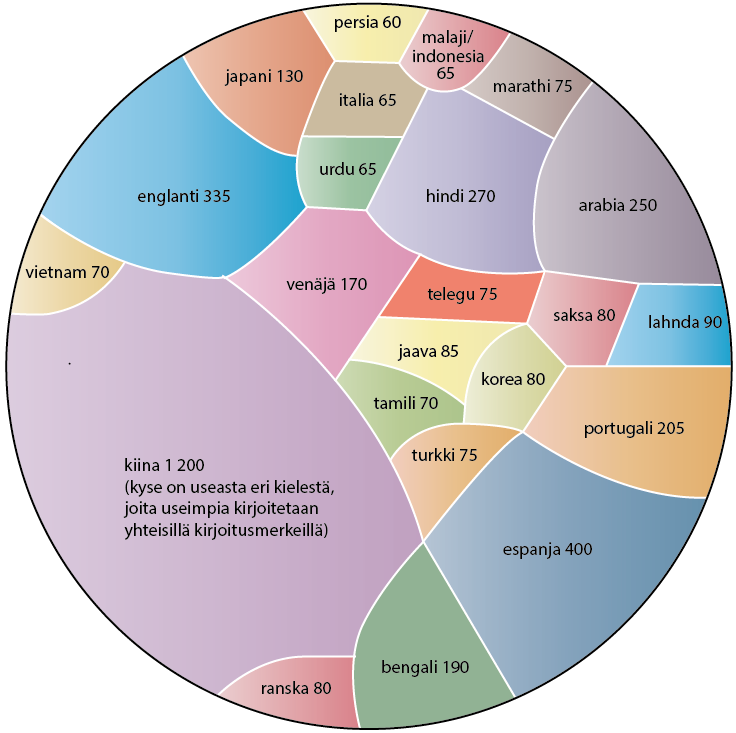 Alueellinen identiteetti
Kulttuuri-identiteetti ja alueellinen identiteetti määrittävät sitä, mihin ihminen tuntee kuuluvansa. 
Miten eroavat toisistaan?
Enemmistökulttuuri ja vähemmistökulttuuri
Assimilaatio ja integraatio
separaatio ja marginalisaatio
Maailmankuva
Käsitys maapallosta ja sen alueista ja kulttuureista
Miellekartoilla tutkitaan, millaisia tietoja, asenteita tai uskomuksia ihmisillä on alueista
Vaikuttavia tekijöitä mm.
Läheisyys 
Koulutus
Media
Matkailu
Toisten kertomukset
Sterotypiakartta
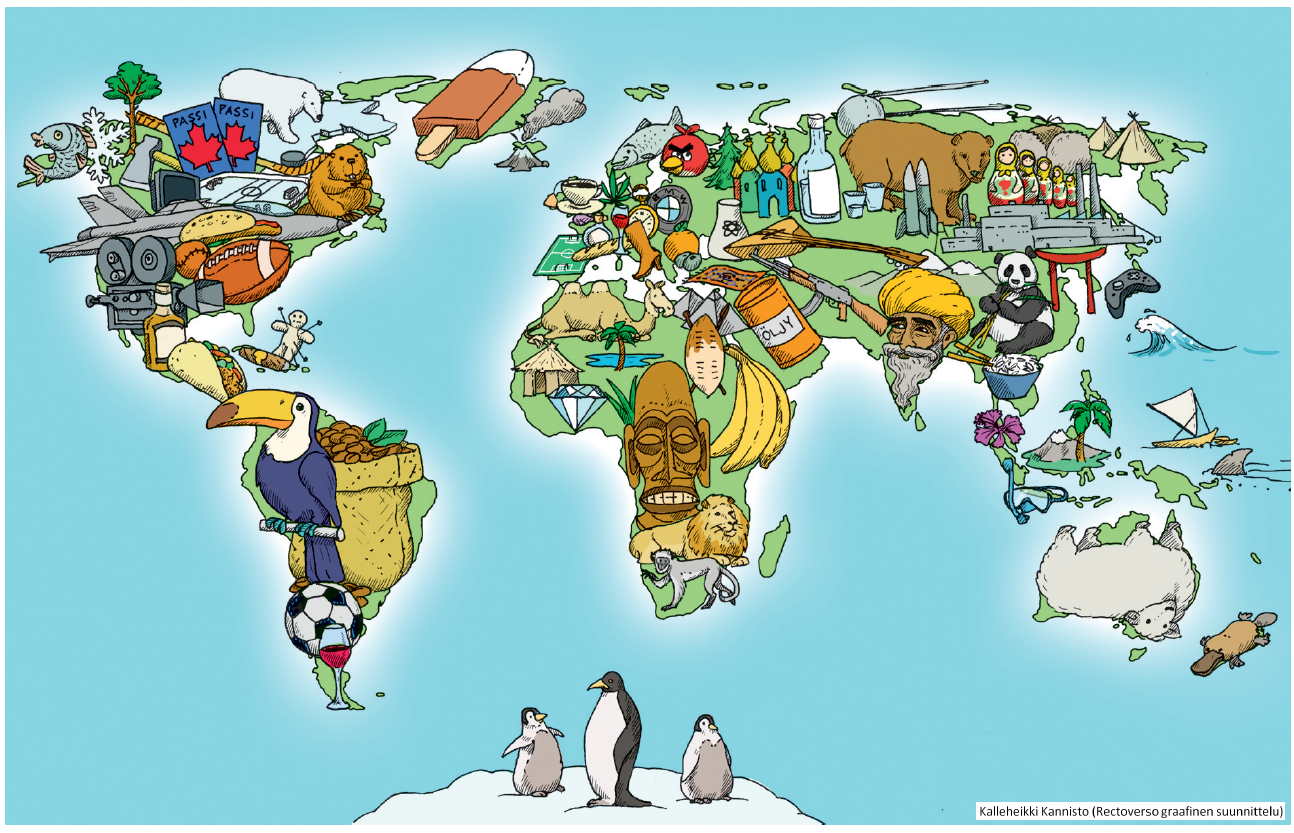